Textový editor Front page
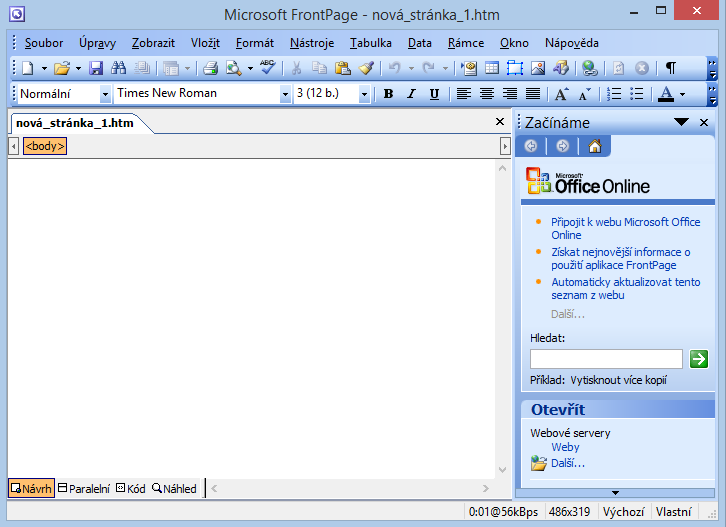 Textový editor PsPad
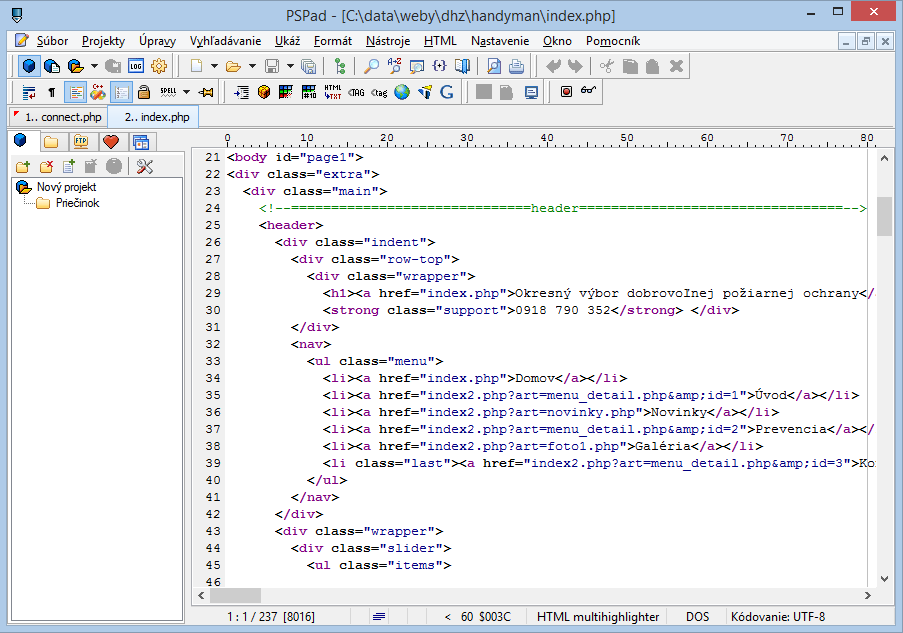 Tvorba internetových stránok

POJMY:

HTML -  Hypertextový značkový jazyk je značkový jazyk určený na vytváranie webových stránok a iných informácií zobraziteľných vo webovom prehliadači. 

Kaskádové štýly alebo CSS  je všeobecné rozšírenie  jazyka HTML. CSS  je jednoduchý mechanizmus na vizuálne formátovanie internetových dokumentov (grafika).

Java Script – programovací jazyk – spúšťa sa na strane klienta v prehliadači.

PHP – programovací jazyk – používa sa najmä na programovanie klient-server aplikácií (na strane servera) a pre vývoj dynamických webových stránok

SQL - Structured Query Language  - štruktúrovaný vyhľadávací jazyk (príkazy napr: select, insert, delete, update)
Značkový jazyk HTML
Hlavička webu:
<!DOCTYPE html PUBLIC "-//W3C//DTD XHTML 1.0 Transitional//EN" "http://www.w3.org/TR/xhtml1/DTD/xhtml1-transitional.dtd"> 
<html xmlns="http://www.w3.org/1999/xhtml"> 
<head>  .... Hlavička webu
<title>Spojená škola v Martine</title> .... Názov webu
<meta http-equiv="Content-Type" content="text/html; charset=utf-8" /> ...znaková sada 
<meta name="author" content="Jozko Mrkvicka, jozko.mrkvicka@gmail.com" /> 
<meta name="copyright" content="(c) 2011, Datacom.eu s.r.o." /> 
<meta name="keywords" content="stredná škola, spojená škola, Martin, športová škola" /> <meta name="description" content="stredná škola, spojená škola, Martin, športová škola" />
</head>

Obsah webu:
<body> ... začiatok obsahu webovej stránky
<p>text</p> … označenie odseku
<div>text</div> … označenie bloku
<img src=“obrazok.jpg”/> …zorazenie obrázka
<table><tr><td></td></tr></table> … tabuľka
</body> ... Koniec obsahu webovej stránky
<ul><li>text</li></ul> … označenie odrážok
<hr/> … vodorovná čiara
<br/> … prázdny riadok
<script type="text/javascript" src="fsmenu.js"></script> ... vykonanie scrriptu
<form></form> … formulár
<h1>Nadpis</h1> … nadpis 1. úrovne
<h6>Nadpis</h6> … nadpis 6. úrovne
<a  href =„odpoved.htm">áno</a> ... Odkaz
<input type="text" name="search” />  ...vstup údaja, vloženie premennej
<input type=„radio" name="search” />  ...vstup údaja typ radio, výber 1 z možností
<input type=„select" name="search” />  ...vstup údaja – výber zo zoznamu
<textarea> text </ textarea> ...vstup údaja – viacriadkový vstup
<b>text</b> ….. zvýraznenie textu
<i>text</i> ….. šikmý text
<u>text</u> ….. podčiarknutý text
<table background=“#ffffff” > …. pozadie tabuľky
<font face="Arial" size="2">text …. parametre textu
PHP – ZÁKLADY JAZYKA
1. Základná syntax zápisu PHP kódu:
<? echo "Najjednoduchšia SGML spracovateľská inštrukcia."; ?>
2. Čas a dátum:
<p>Aktuálny čas: <?php echo Date("d.m.Y H:i:s"); ?></p>
3. Príkaz echo – výpis textu
<?php echo "tento text je napísaný v PHP"; ?>
Výsledok:
tento text je napísaný v PHP
4. Poznámky a komentáre
<?php echo "Toto je test<br />"; 
// Toto je jednoriadkový komentár typu C++ 
/* Toto je viacriadkový komentár a ješte jeden riadok komentára */ 
echo "Toto je ďalší test"; ?>

Výsledok:
Toto je testToto je ďalší test
PHP – ZÁKLADY JAZYKA
5. Premenné (nemusia sa deklarovať)

$meno = "Martin"; 
$meno_priezvisko = "Martin Kukan"; 
$_meno = "Martin";
V php rozlišujeme tieto typy premenných:

znakový reťazec (string) 
celé číslo (integer) 
desatinné číslo (double) 
pole (array) 
objekt (object)
booleovský typ (boolean - true, false) 
premenná bez hodnoty - prázdna (NULL)
globálne premenné - podporované od verzie php 4
PHP – ZÁKLADY JAZYKA
6. Logické operácie
PHP – ZÁKLADY JAZYKA
7. Matematické operácie

Príklad:
$a = 1; 
$b = 1.1; 
$c = $a + $b; 
$d = $c + "6th"; 
echo $c; 
echo $d;
Výsledok:
2.1 
8.1
Frontpage – tvorba formulárov
Funkcie – formulárové prvky
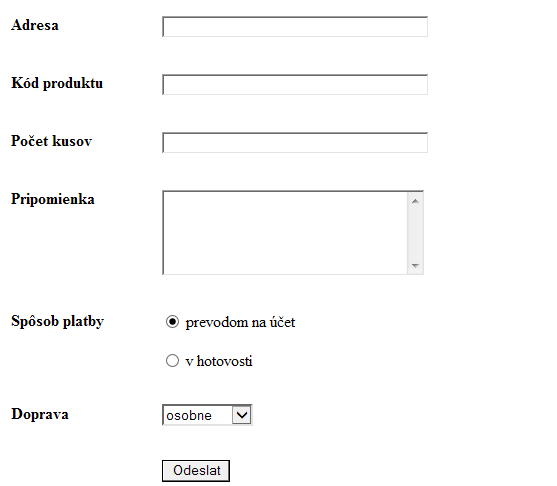 Jednoriadkový vstup – input type=text





Viacriadkový vstup – text area



Výber z možnosti – input type=radio


Výber zo zoznamu – input type=select

Tlačidlo – input type=button
Obrázok, logo
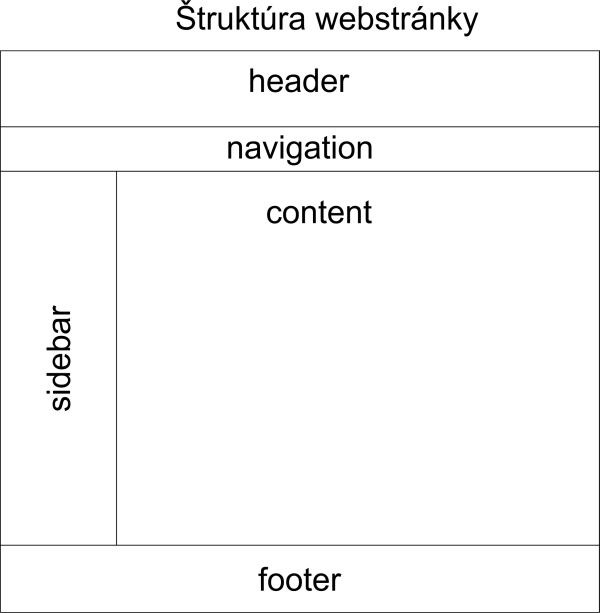 Hlavné menu:
Domov
O firme
Produkty
Kontakt
Obsah stránky
Bočné menu
Päta stránky
Autor
Rok 
vyhotovenia
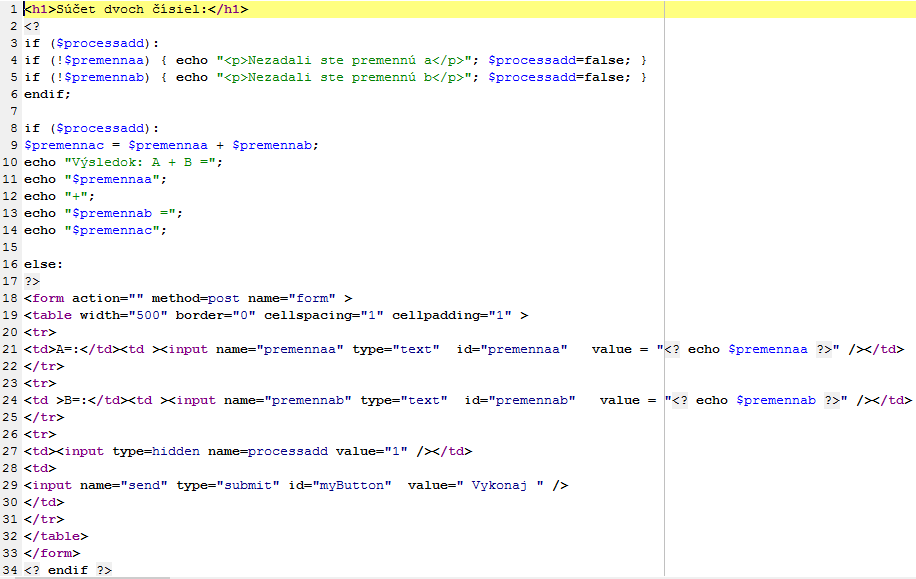 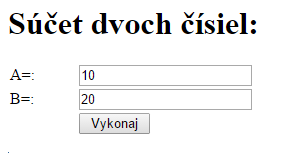 PHP – ZÁKLADY JAZYKA
8. Vetvenie a cykly

if (vyraz1) 
{ príkazy1 } 
elseif (vyraz2) 
{ príkazy2 } 
else 
{ príkazy3 }
Príklad:
$a = 8; 
$b = 3; 
$c = 10; 
if ($a+$b > $c) echo $a+$b." je väčšie ako $c"; 
elseif ($a+$b < $c) echo $a+$b." je menšie ako $c"; 
else echo "Čísla neobsahujú žiadnu hodnotu";
Výsledok:
11 je väčšie ako 10
PHP – ZÁKLADY JAZYKA
9. Cykly While:

while (podmienka) 
{ text kódu }

Príklad:
$i = 1; 
while ($i <= 10) print $i++.", ";

Výsledok:
1, 2, 3, 4, 5, 6, 7, 8, 9, 10,
10. Cykly do/while

do 
{ príkazy } 
while (podmienka);
PHP – ZÁKLADY JAZYKA
11. Cykly FOR

for ($i=1; $i<$p ; $i++) 
{ príkazy }
Príklad:
for ($i=1, $p=15; $i<$p; $i++)  echo $i." | ";
Výsledok:
1 | 2 | 3 | 4 | 5 | 6 | 7 | 8 | 9 | 10 | 11 | 12 | 13 | 14 |
12. Externé súbory

Include()
Require()
PHP – ZÁKLADY JAZYKA
13. Funkcie

function nazov_funkcie() 
{ telo funkcie }

Príklad:

<?php 
function napis() 
{ 
$skript = "funkcia napis()"; 
echo "Toto je $skript."; 
} 

napis(); ?>
Výsledok:

Toto je funkcia napis().
PHP – ZÁKLADY JAZYKA
14. Príkazy SQL nad databázou MySQL:

Create database
Create table – vytvorenie tabuľky v databáze 
Alter table  - úprava tabuľky
Delete from table – vymaž z tabuľky
Drop table – odstráň tabuľku
Insert table – vlož do tabuľky
Select table – vyber z tabuľky
Update table – oprav údaje v tabuľke
PHP – ZÁKLADY JAZYKA
15. Externé súbory
Include()
Require()
Funkcie

function nazov_funkcie() 
{ telo funkcie }

Príklad:

<?php 
function napis() 
{ 
$skript = "funkcia napis()"; 
echo "Toto je $skript."; 
} 
napis(); ?>
Výsledok:
Toto je funkcia napis().